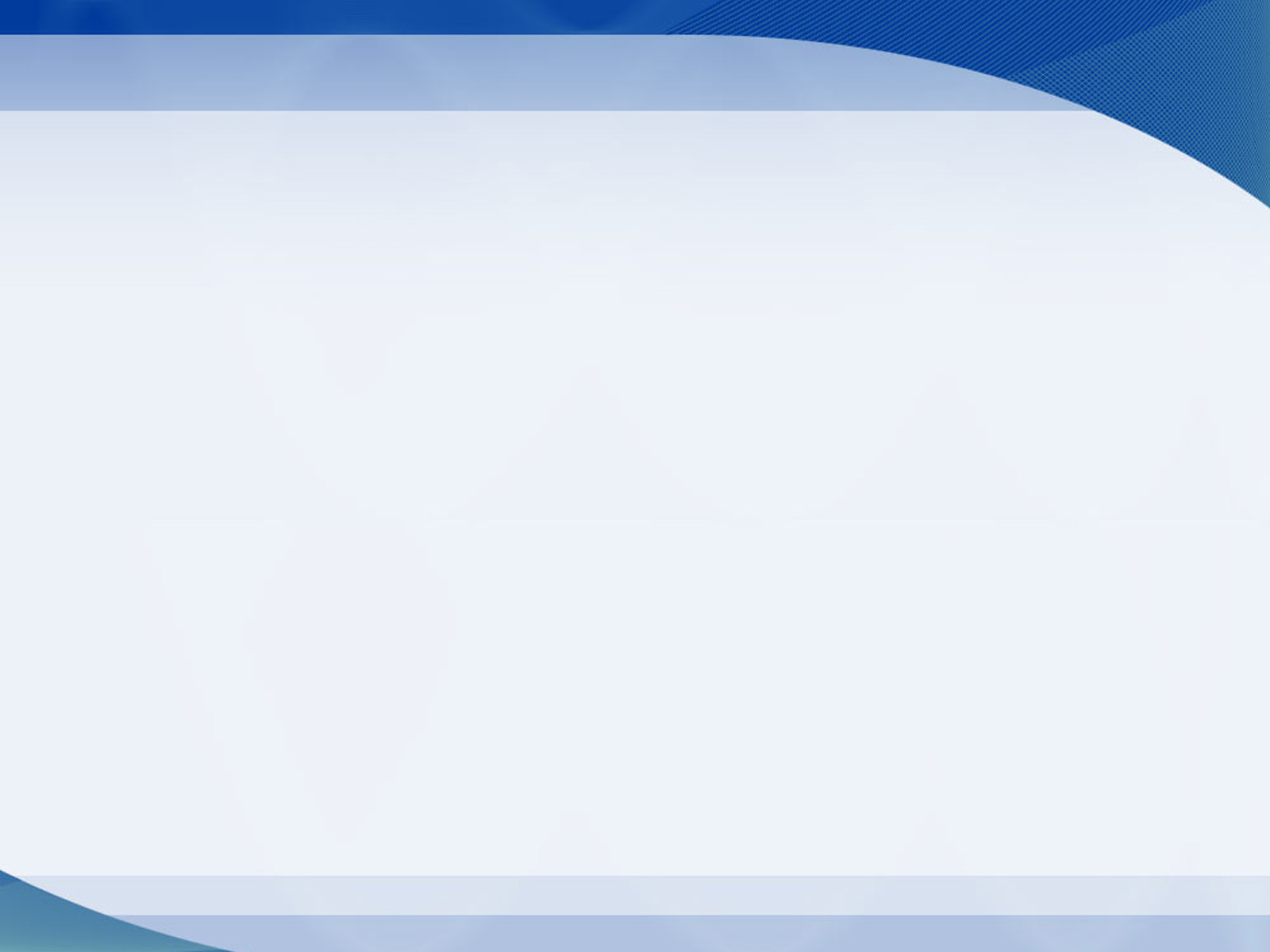 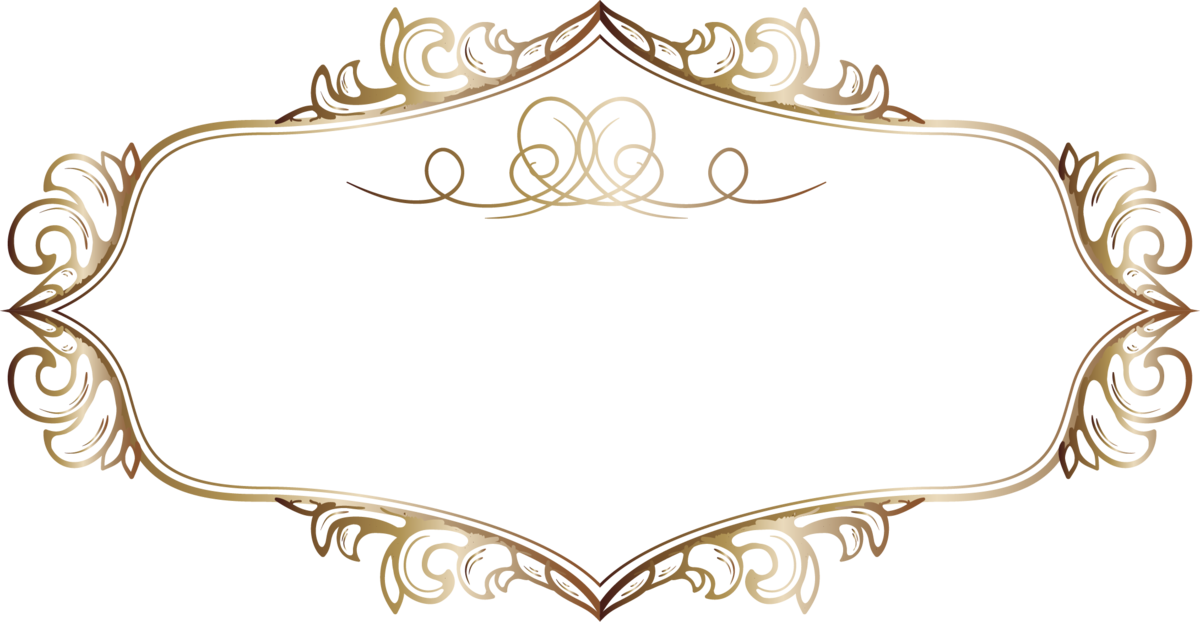 Қарағанды облысы білім басқармасының Балқаш қаласы  білім бөлімінің«ЖҰЛДЫЗ» бөбекжайы» коммуналдық мемлекеттік қазыналық кәсіпорынның ДАМУ ЖОСПАРЫ
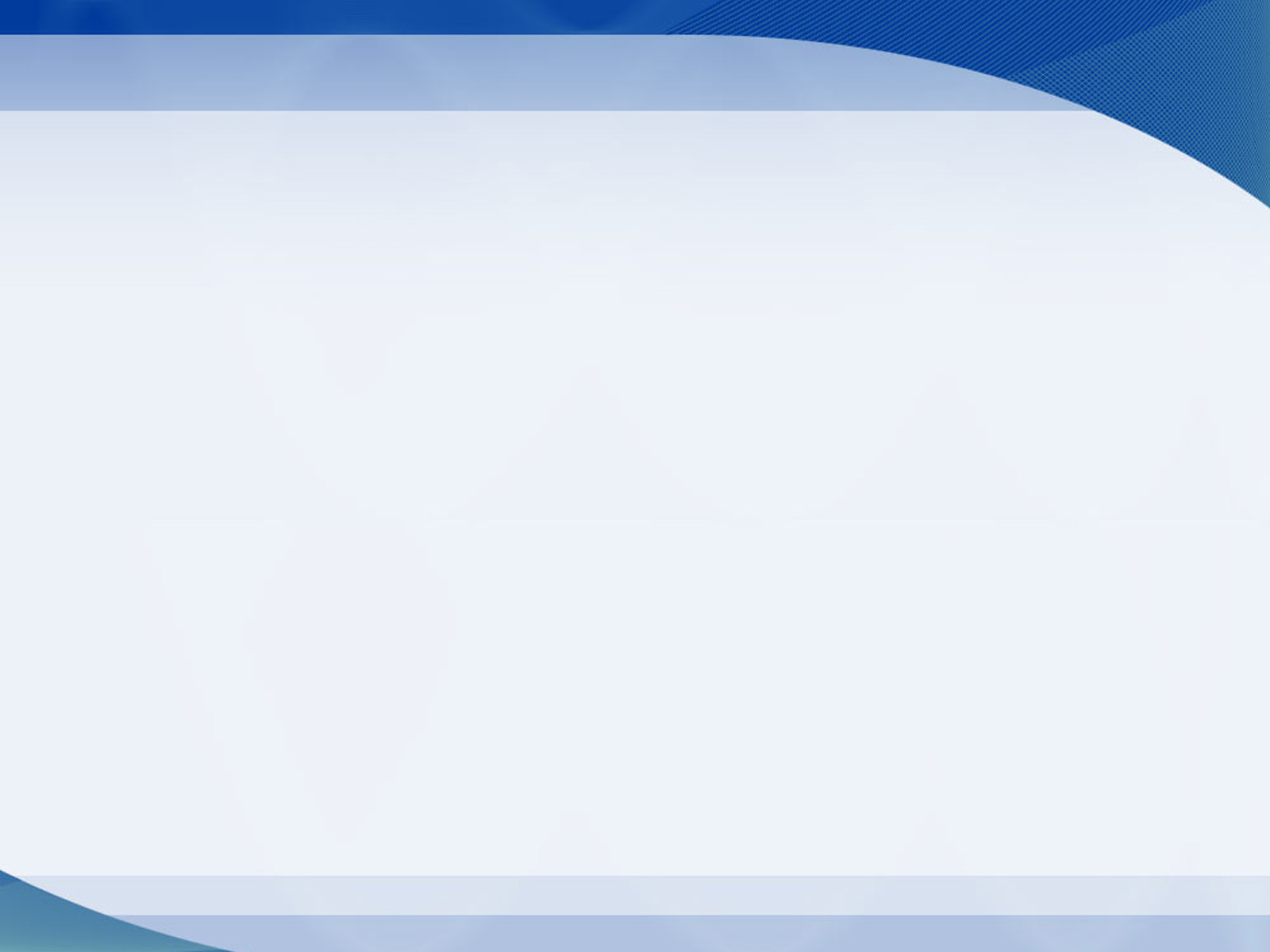 Кіріспе
Мектепке дейінгі білім беру ұйымының арналған даму бағдарламасы мектепке дейінгі ұйымының ұжымымен дайындалып әзірленді (әкімшілік қызметкерлер,педагогикалық  ұжым). Бағдарлама білім беру мекемесі дамуының үрдістерін көрсетеді. Оқыту мен тәрбие аясына  үлес қосатындардың міндеттеріне мінездеме беріліп,шаралар мазмұны мен оқыту үдерісіне өзгерістер ұсынылды. Қазіргі кезде тәлім тәрбиенің сапасын көтерудің ізденіс жолдары, педагогтардың өсу перспективасының және құрылымына аса назар аударылды. Сонымен қатар тәрбиеленушінің денсаулығын қорғау үшін ұйымдастарушылық - педагогикалық және материалды-теникалық базасының жағдайы мектепке дейінгі ұйымының даму бағдарламасында көрсетілген.
Даму бағдарламасы мектепке дейінгі ұйымда жан жақты дамыту жолдары  оқыту мен  тәрбиелеудің жұмыс міндеттерін,оқыту процестерін ұйымдастыру және мазмұнына жаңа бағыттар мен өзгерістер еңгізу болып табылады.
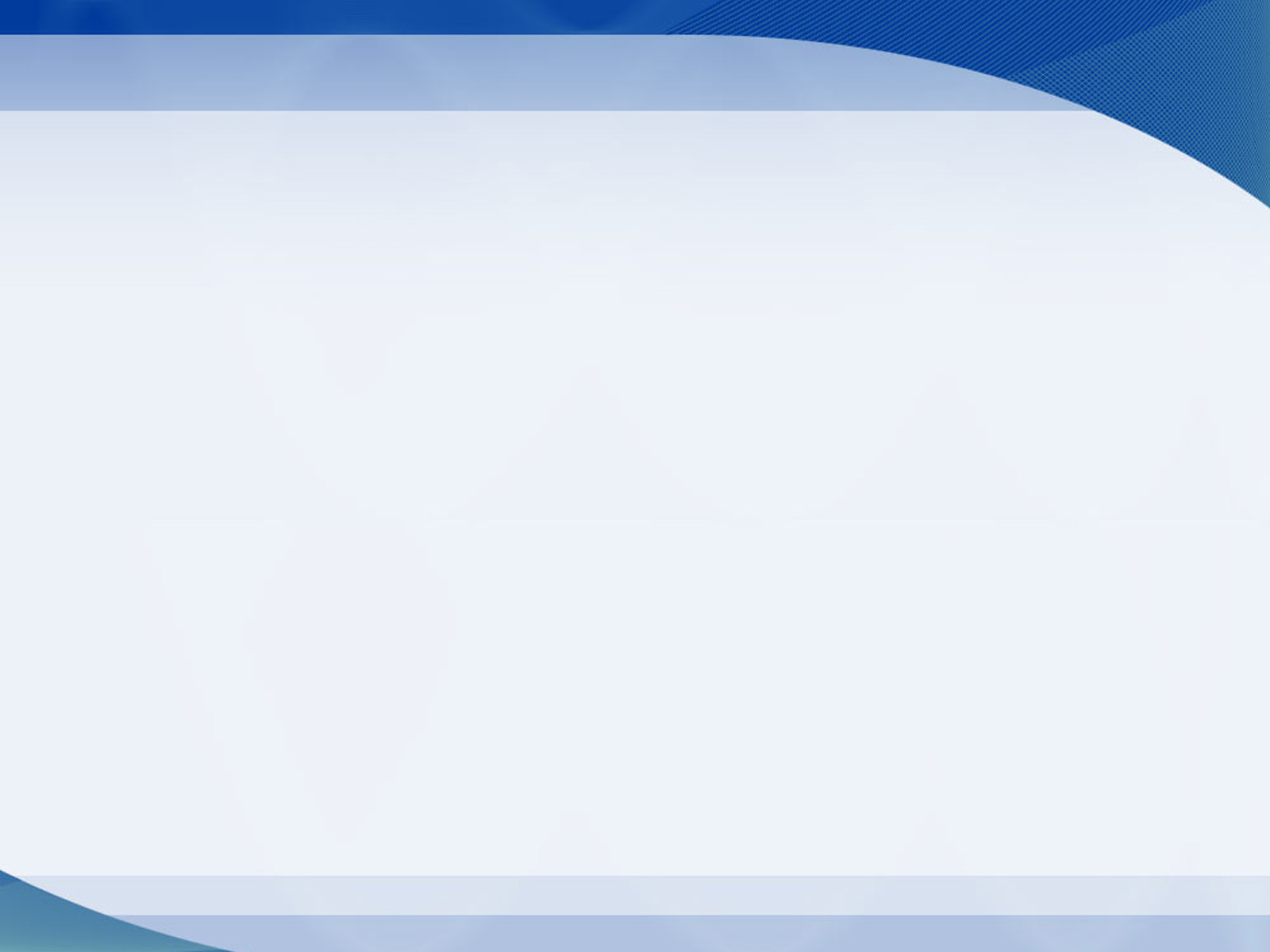 Балабақшаның даму жоспары
Мақсаты: Баланың жан жақты тұлға болып қалыптасуы мен өмірі мен денсаулығын сақтау және нығайту, шығармашылық және интеллектуалды қабілеттерін дамытуда инновациялық педагогикалық технологияларды қолдану үшін жағдайлар жасау, мектепке дейінгі ұйым педагогтарының қабілеттері мен дағдыларын дамыту.

Міндеттері:
Материалдық техникалық базаны нығайту және жетілдіру;мектепке дейінгі ұйымдарда әртүрлі әдістемелік шараларды қолдану арқылы педагогтардың кәсіби құзіреттілігін арттыру.
Педагог пен балалардың бірлескен іс әрекетінде инновациялық педагогикалық технологияларды қолдану.
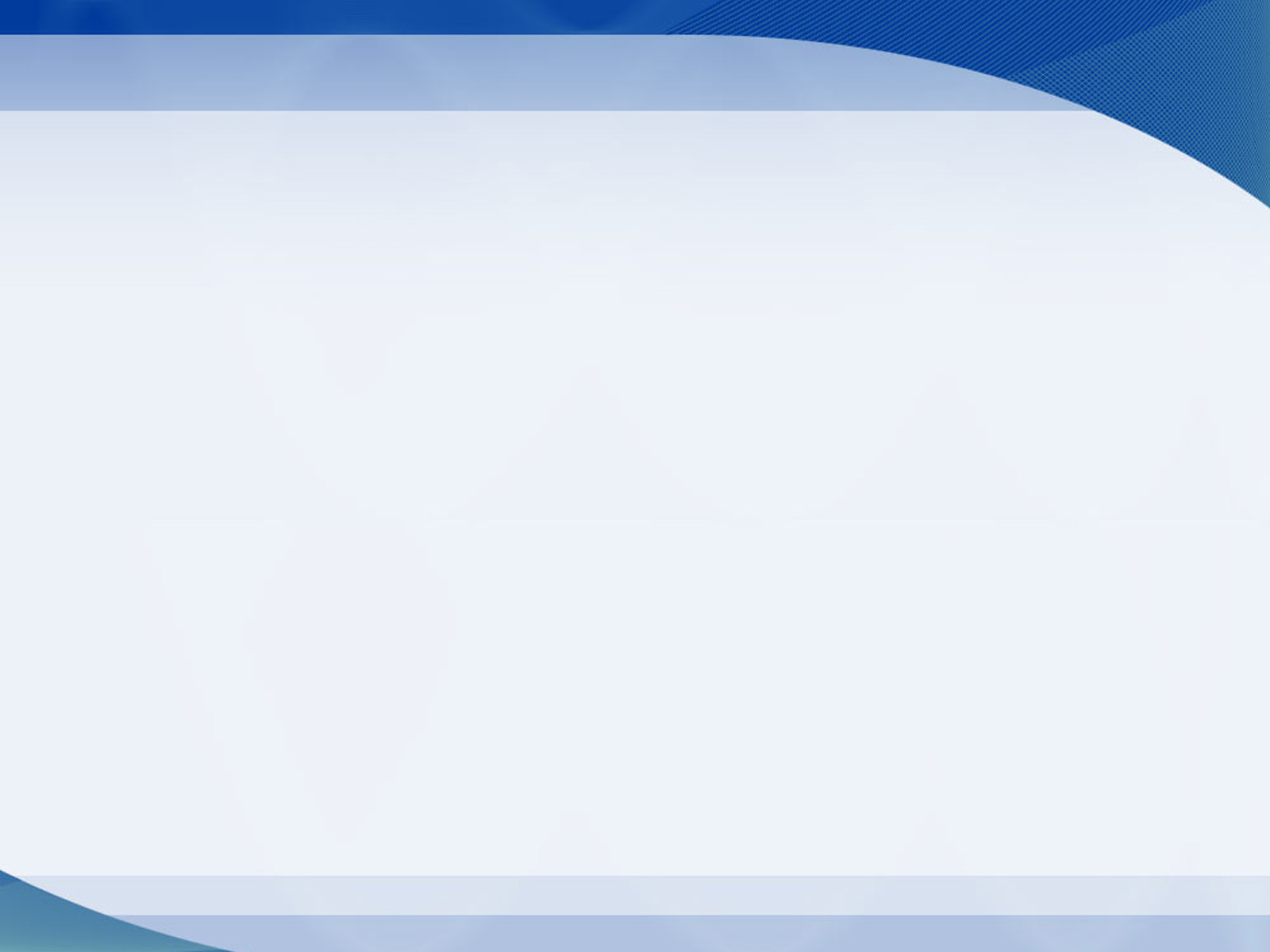 Даму жоспарының орындалу мерзімі мен кезеңдері
1кезең. Дайындық кезеңі 
Мақсаты: Мекеменің дамуының перспективалық бағытының басын ашу және оның жаңа алғы шарттардың орындалуы үшін даму бағдарламасын әзірлеуде негізгі идея мен қайшылықтарды түсіну.
2 кезең. Негізгі кезең 
Мақсаты: Білім беру мекемесінде алынған міндеттерінің жүзеге асуы және қазіргі заман болжамдарына лайықты нарықты күйге ену.Бағдарламаның әр кезеңдеріне түзету енгізу және әр жылдың жасалған жұмыстарына қорытынды жасау.
3 кезең. Түзетушілік- жинақтаушы
Мақсаты: Кемел нәтиженің қорытындысы және мекеменің одан әрі дамуының болашақ ұйғарымы.
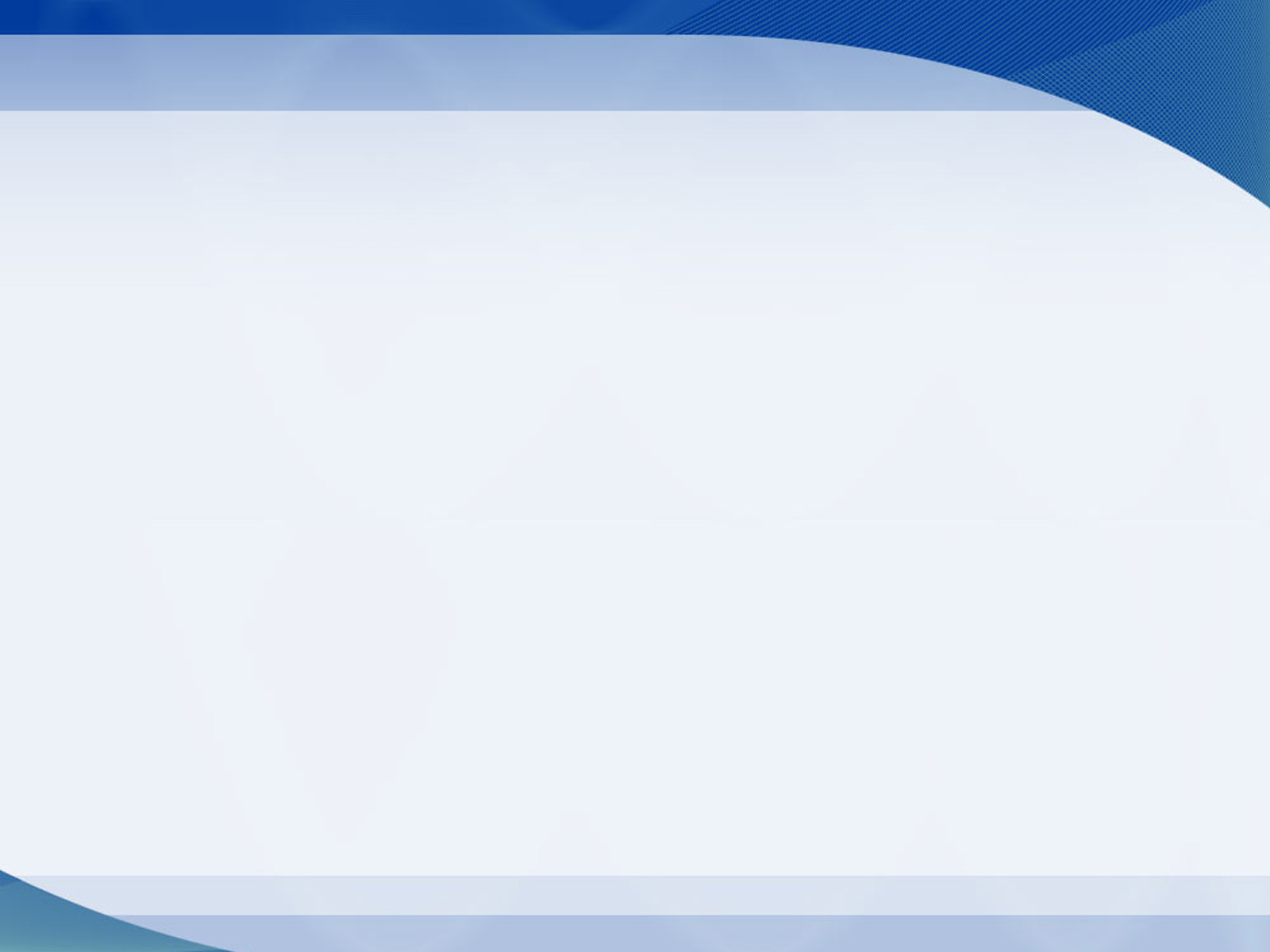 Бағдарламадан күтілетін нәтижелер
Материладық- техникалық базаны нығайту
Тәрбиелеу мен оқыту жүйесінің құрылымдарын жақсарту
Мектепке дейінгі ұйымның қаржы көздерін тиімді, ұтымды пайдалану
Бірінші және жоғарғы санатты педагогтардың пайызын көбейту
Салауатты  өмір салтын ұстану мен қауіпсіздік орта жасау.
Тәрбиешілердің түрлі байқауларға,семинарларға және әртүрлі деңгейдегі әдістемелік жұмыстарға қатысуын жетілдіру
Жұмыскердің еңбегінің сапасы мен ынталандыру жүйесін жетілдіру
Педагогикалық ұжымның тұрақтылығы
Тәрбиеленушінің әртүрлі байқауларға қатысуының саны мен сапасының мардымдылығын жетілдіру
Балалардың психо-физикалық деңгей мен мүмкіндіктерін қамтамасыз ету
Республикалық ғылыми-әдістемелік, облыстық баспаларға мақала, еңбектерін жариялау
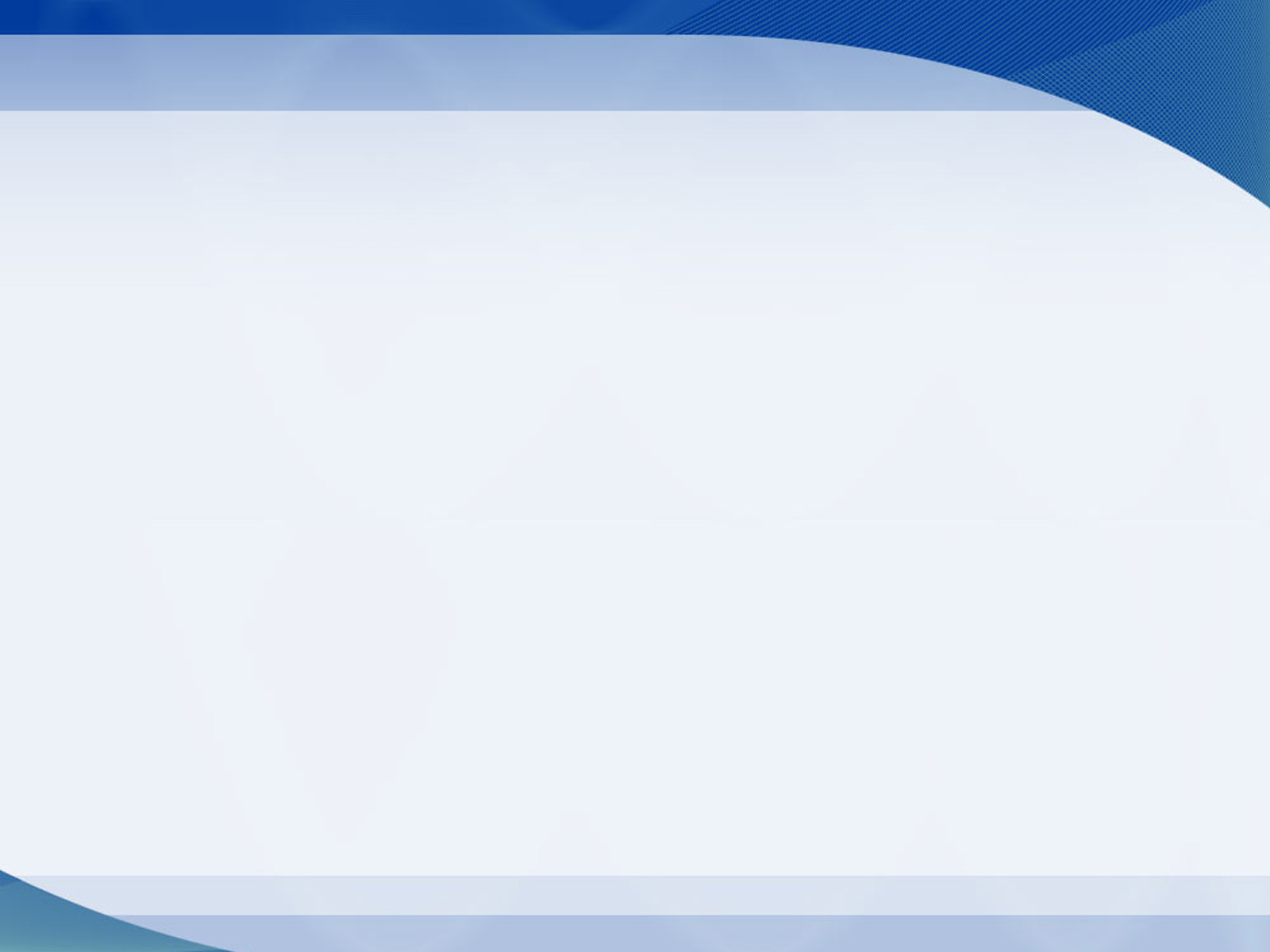 Мектепке дейінгі ұйымның құндылықтарына кіретін мәселелер
Ашықтық және қолдау
Жинақылық
Ынтымақтастық
Педагогтың кәсібилілік пен жоғарғы сапа
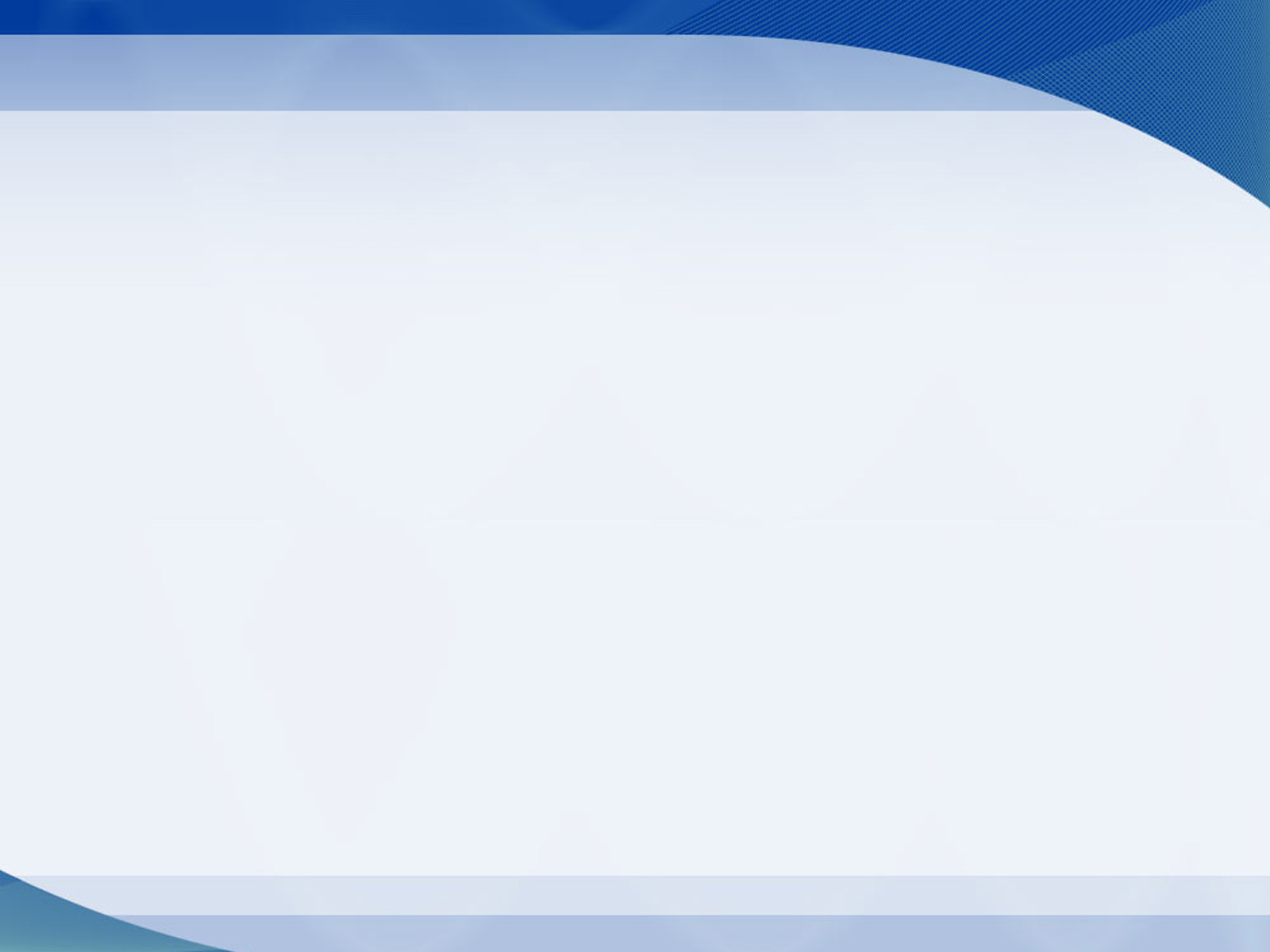 Ашықтық және қолдау - МДҰ әлеммен байланысты,тәжірибе алмасуға,бала балабақшаға келмейтін мектепке дейінгі жастағы балалары бар отбасыларға педагогикалық-психологиялық қолдау көрсету. Біз кәсіби мәселелерді ашық талқылап, оның шешімін шығаруда көмек пен қолдау көрсетуге тырысамыз.

Жинақылық - біз педагогикалық тәжірибені өзгертіп, жетілдіруге, отбасының қажеттілігі мен мүдделеріне сәйкес келуге,білімнің қызмет тізбесін кеңейтуге әзірміз.

Ынтымақтастық - біз ата-аналармен бірге мәселелерді шешуге, балалардың қызығушылығын ескере отырып,жаңа технологияларды қолдану арқылы іс-шараларды жоспарлы ұйымдастыруға тырысамыз.

Педагогтың кәсібилілік пен жоғарғы сапа - оқыту мен тәрбие қызметін көрсетудің және толассыз өз білімін жетілдіру арқылы балаларға сапалы тәрбие мен білім беруді одан әрі жалғастыру
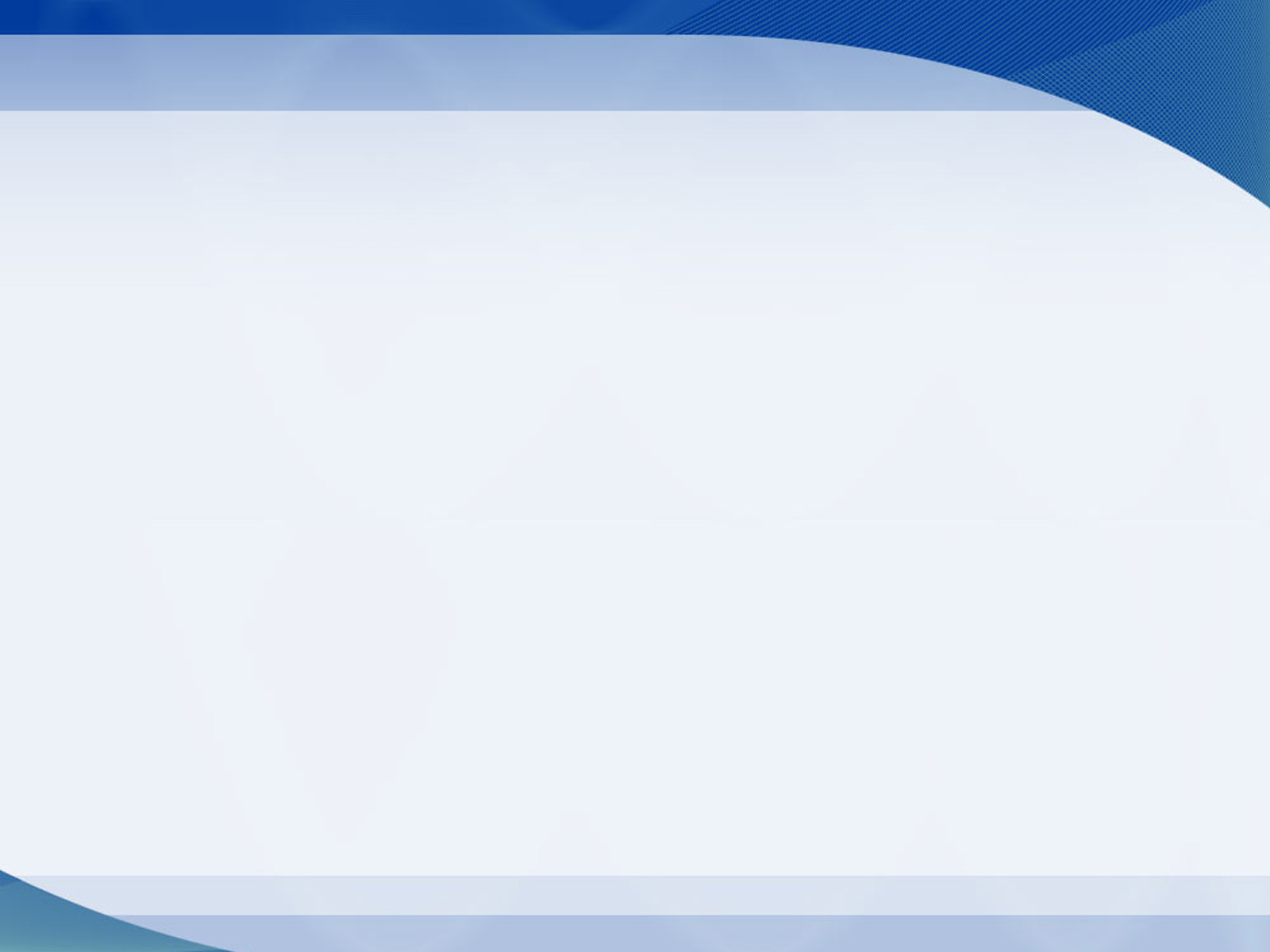 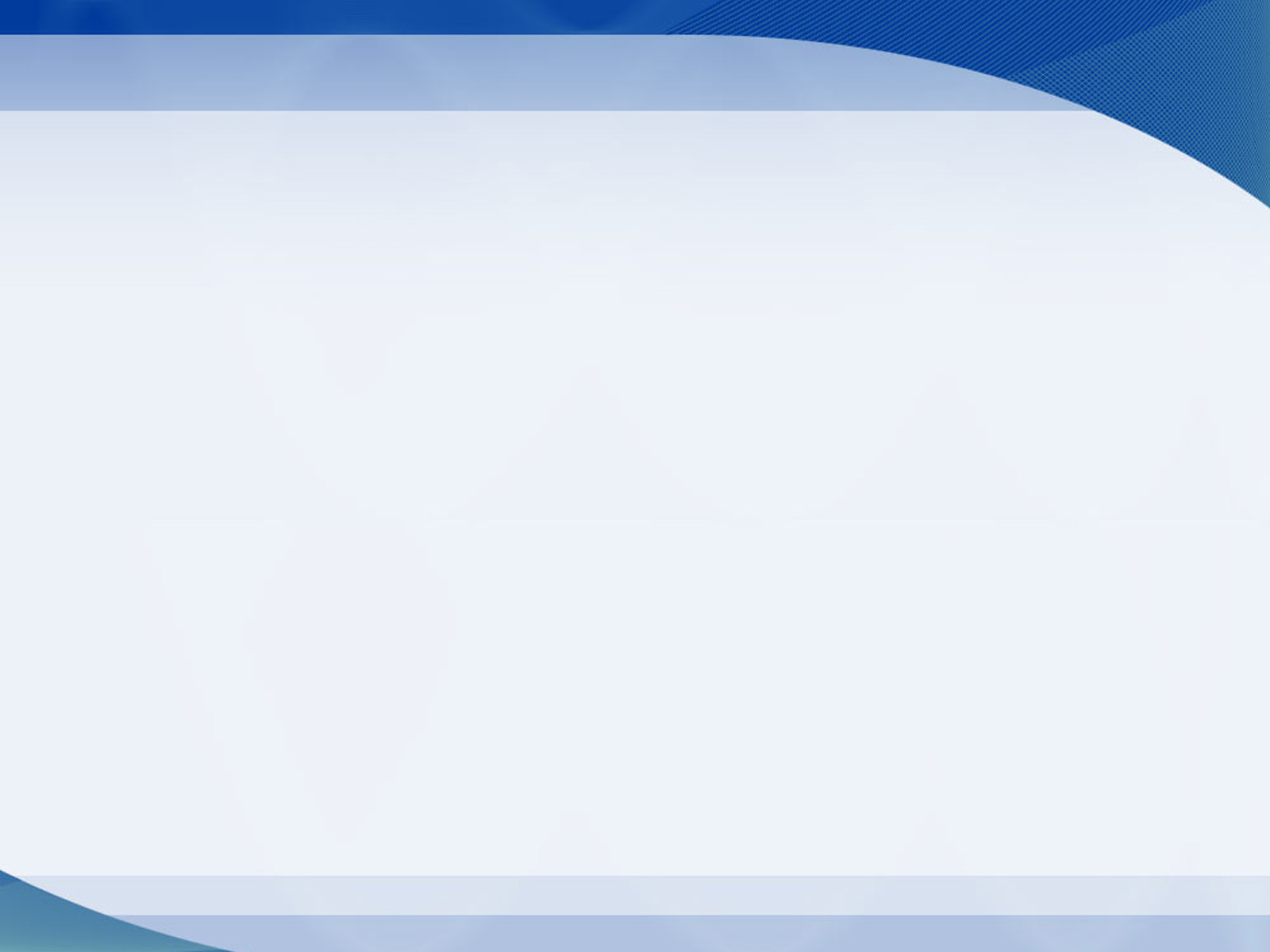 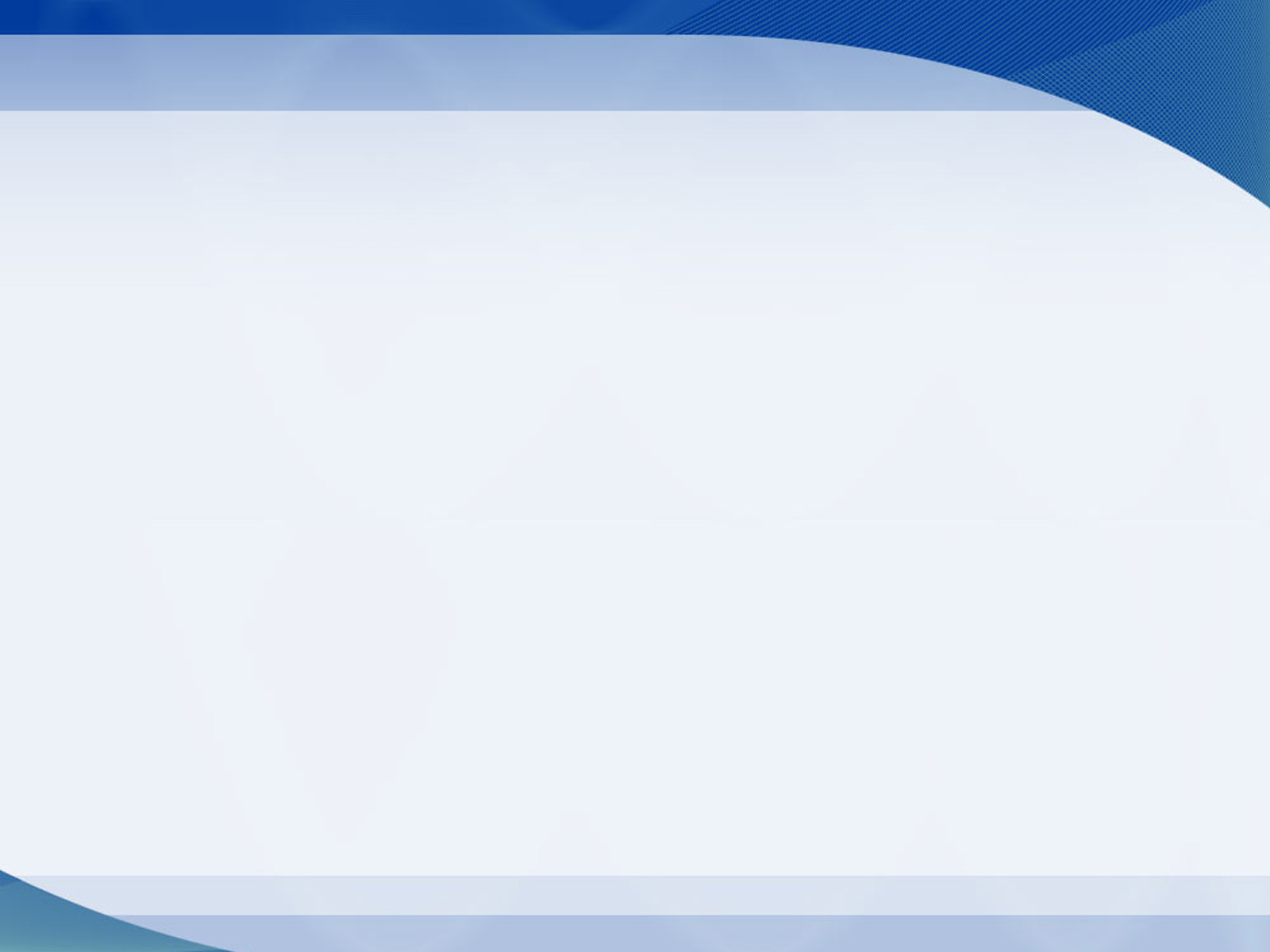 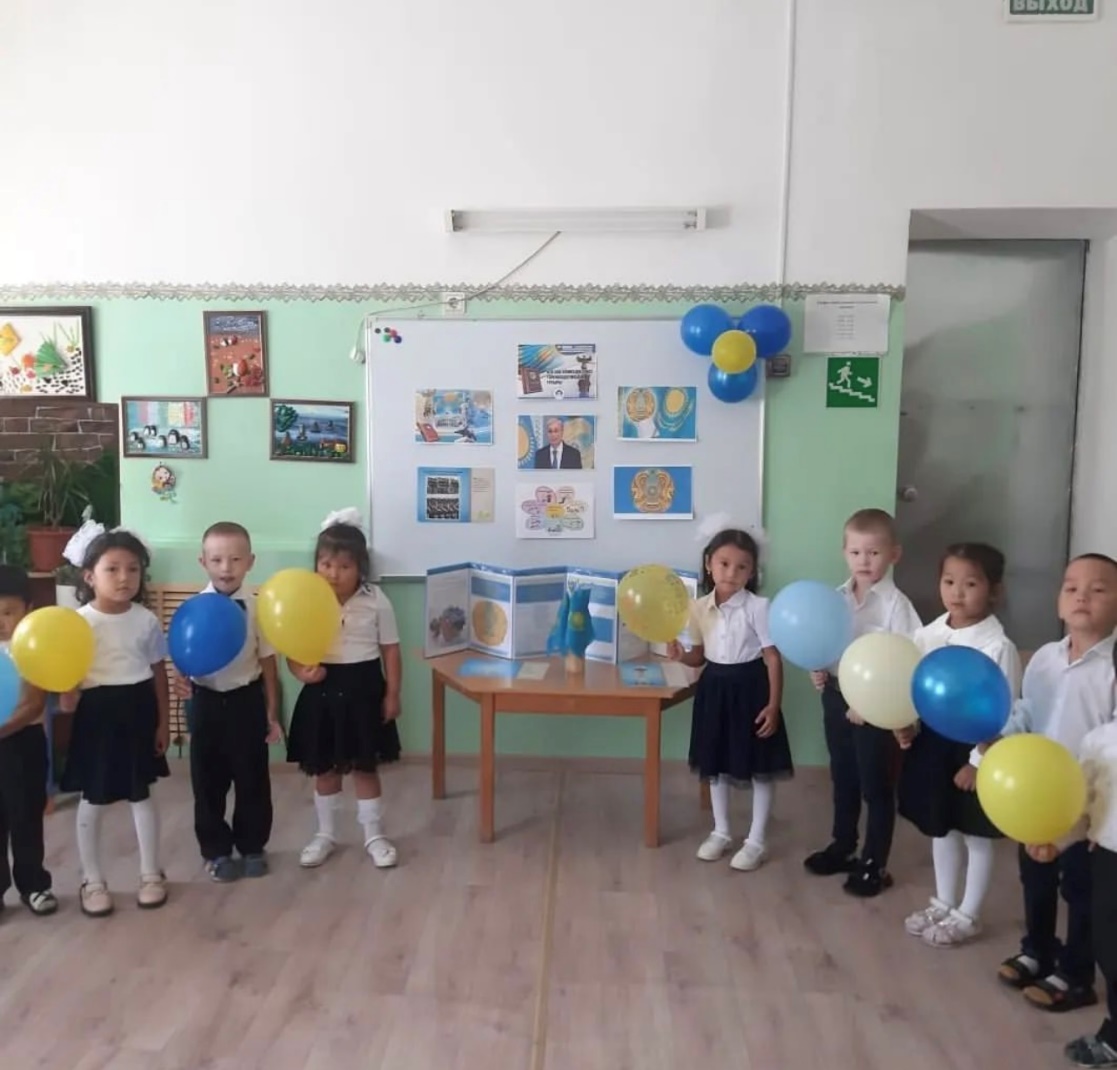 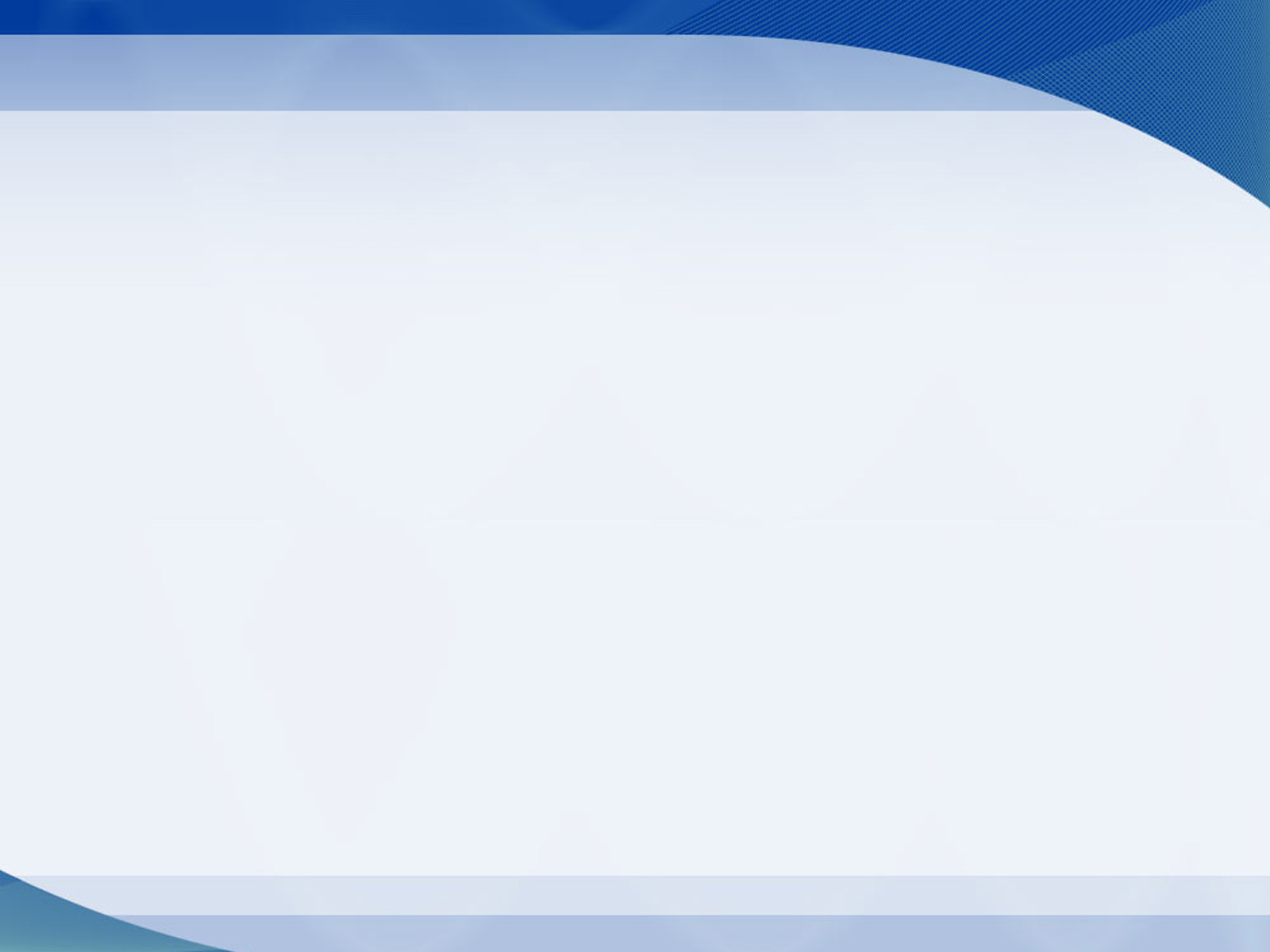 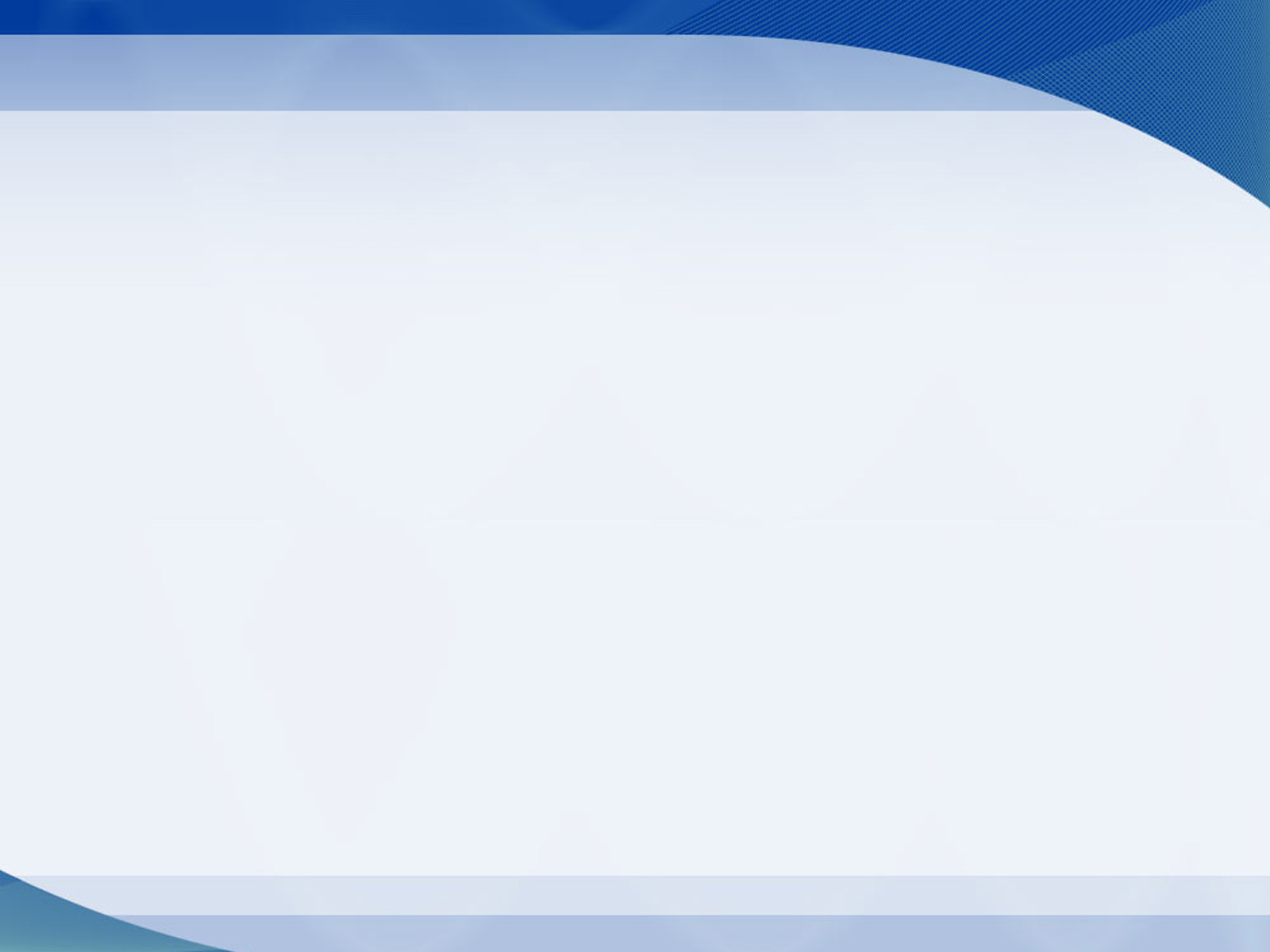